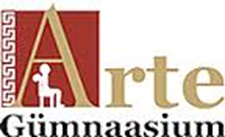 Üldpädevuste arendamine ainetunnis ja ainealases tunnivälises tegevuses
Tallinna Ülikooli Haridusinnovatsiooni Keskuse seminar
Heli Mänd - Tallinna Arte Gümnaasium 
27.02.17
Kool
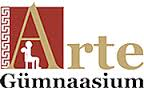 1981 Tallinna 49.Keskkool    
2002 Tallinna Arte Gümnaasium 2014 liideti Tallinna 37.Keskkool 
840 õpilast, poisse rohkem
Koolivorm

Põhikooli õppesuunad:
kunsti-keeleklassid (alates 1988) 
majandusklassid (alates 1998)
spordi-keskkonna klassid (2009)

Gümnaasiumi õppesuunad: 
Humanitaar, reaal, tervishoid,   
jalgpall ja spordipsühholoogia
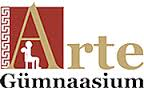 ÜLDPÄDEVUSED? nagu JUMAL
Hoomamatu ja mitmeti tõlgendatav
Mittevajalik, keskendume ainele
Ülioluline õppija arengus
Muutunud 
ÜLD-PÄDEVUSED
Raskesti mõõdetav
Koosmõjuline, tulevikku suunatud
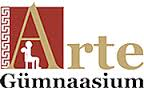 Üldpädevuste seos MÕK-iga
KOOLI JUHTIMINE
FÜÜSILINE ÕPIKESKKOND
ÕPPE SISU, MEETODID
Muutunud ÕPILASE ARENG
ÜLDPÄDEVUSED
ÕPETAJA TÖÖ JA ETTEVALMISTUS
ÕPPE-KORRALDUS
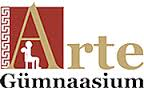 Alustades dokumentidest
Kooli õppekavas 2013 on kirjeldatud  üldpädevuste seos valdkonna-  ja ainepädevustega, nn pädevuste maatriks, aluseks TLÜ väljaanne Õppeasutuse isehindamine.
Üldpädevuste arendamine näidatud õpetaja töökavas
Lõiming kirjeldatud ainekavades / õpetaja töökavades 
Huvitegevuse ja tunnivälise ainealase tegevuse plaan on osa kooli üldtööplaanist 
Dokumentatsiooni täiendatakse nüüdisaegse õpikäsitluse elluviimiseks, nt digi- arengukava 
Digipädevused kirjeldatud ainekavades/ õpetaja töökavades
Juhtimisstruktuuri muutmine – õppetoolid- ja dokumentatsiooni täiendamine nüüdisaegse õpikäsitluse elluviimiseks
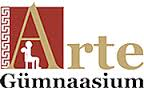 Alustades õpetajatestKas me oleme pädevadarendama pädevusi?
2013 - ainepõhiste rühmatööde tulemusena  kirjeldatud kooli õppekavas  üldpädevuste seos valdkonna-  ja ainepädevustega, nn pädevuste maatriks 
Üldpädevuste arendamise kirjeldatud õpetaja töökavades
Õpetajakoolituste teemad 2013-2015: väärtuskasvatus, (kujundav) hindamine, üldpädevused, 
Õpetajakoolituste teemad 2015-2017: tunni eesmärgistamine, õpilase enesehindamine, LAK-õppe, 5-minuti tunnivaatluse, Vaikuse minutite, Mängiva Noore metoodikad
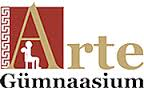 Eesmärgid
Õpetajate hoiakud üldpädevuste osas on muutunud, see on ainetunni loomulik osa
Õppija on kaasatud otsustamisse ja aktiivsesse õpitegevusse
Õppija teadvustab üldpädevuste olemust ja vajalikkust
Õpetamismeetodite valik on laienenud
Muutunud õpikäsitus on rakendatav
Ainetunni eesmärgistamisele lisandub üldpädevuste sõnastamine
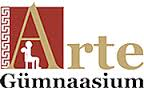 Mida minu õpilased koolilt ootavad
TUGE
HUVITAVAT TEGEVUST
PINGEVABA ÕPPIMIST
TOREDAT SELTSKONDA
HÄID HINDEID
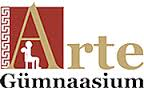 Mida minu õpilased koolilt vajavad
Kooli ülesanne: valmistada õpilased ette kiiresti ja ettearvamatult muutuvaks tulevikuks, kus uued töökohad vajavad 
KOHANEMISVÕIME
         SOTSIAALSE VASTUTUSE
         ENESEUSALDUSE
         HOOLIVUSE OLEMASOLU, 
SOOVI PANUSTADA ÜHISTEGEVUSSE
OSKUST TÖÖTADA MEESKONNAS
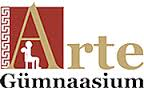 Tulevikupädevused(Tiina Saar – Veelmaa)
EMAKEEL
VÕÕRKEEL
REAALAINED JA LOOGILINE MÕTLEMINE
PROGRAMMEERIV MÕTLEMINE JA IT
ÕPPIMISVÕIME
ALGATUSVÕIME JA ETTEVÕTLIKKUS
SOTSIAALNE JA KODANIKUPÄDEVUS
KULTUURIPÄDEVUS
Ühiskond ja tulevik on pidevas muutumises ja nii peavad ühiskonna liikmed sellega pidevalt kohanema (K. Aava)
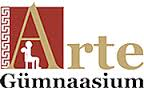 Hinnatud isikuomadused(kohusetunde asemel)(Tiina Saar – Veelmaa)
LOOVUS
KOHANEMISVÕIME
UUDISHIMU
AVATUD MEEL
ÕPPIMISE ARMASTAMINE
ENESESÕBRALIKKUS

Väljakutse tänasele koolile: kasvatada praegused õpilased sellistele „kriteeriumidele“ vastavaks.
AUSUS
ELUJÕULISUS
SOTSIAALNE INTELLIGENTSUS
LIIDRIKS OLEMINE
LAHKUS
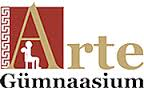 Õnnelikuks tegev (töö)keskkond(Tiina Saar – Veelmaa)
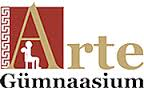 Muutunud õpikäsitlus (LHU)
KES? KUS? MILLAL?

KESKKOND
INDIVIDUAALSET
ARENGUT
TOETAVA
ÕPIKÄSITUSE 
RAKENDAMISEKS
KUIDAS? KOGUKONNA KAASAMINE

KOLLEGIAALNE 
ETTEVALMISTUS

AKTIIVÕPE

ARENGU 
TAGASISIDESTAMINE
MIS?
ÜLDPÄDEVUSED
Üldpädevused PRÕK 2014
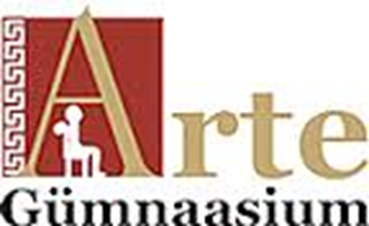 ENESE- MÄÄRATLUS- PÄDEVUS
SOTSIAALNE JA KODANIKU PÄDEVUS
KULTUURI-JA VÄÄRTUS- PÄDEVUS
ETTEVÕTLIKKUS PÄDEVUS
DIGI-PÄDEVUS
MATEMAATIKA-, LOODUSTEADUSTE JA TEHNOLOOGIA-ALANE  PÄDEVUS
SUHTLUS-PÄDEVUS
ÕPIPÄDEVUS
Üldpädevused Feldschmidt, Türk 2013
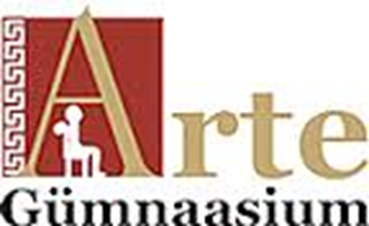 Hindan ennast
Kuulan, arvestan teistega, teen koostööd
Hindan, väärtustan, mõistan
Viin ideed ellu
Kasutan digi-vahendeid õppimisel
Mõtlen loogiliselt, analüüsin, võrdlen
Väljendan ennest selgelt
Oskan õppida
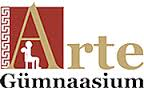 Õpipädevus. Enesemääratluspädevus.Kultuuri-ja väärtuspädevus.  1
Teadmiste omandamist aitab väärtustada 
Õpilaste kaasamine õppimise eesmärgistamisse ja hindamisse (Õpilane saab tunni alguses teada, MIDA, MIKS ja KUIDAS ta õpib.
Tagasiside erinevate õppeülesannete, tunni ja perioodi lõpus
Mõtestatud õpe vajab aega süvenemiseks, küsimuste esitamiseks ja neile vastamiseks – halb alternatiiv võib olla ülesande lahendamisest loobumine
ÕPPETUNNI EESMÄRGISTAMINE, KOKKUVÕTE+TAGASISIDE TUNNI LÕPUS, ÕPPIJA ENESEHINNANG PIKEMA ÜLESANDE, PERIOODI LÕPUS
AINEPÕHINE ÕPETAJATE TÖÖKAVADE KORRIGEERIMINE VÄLTIMAKS LIIGSET, KESKENDUMINE ÕPITULEMUSTELE
KUJUNDAV HINDAMINE 1-2 KLASSIS, AINEPÕHISED HINDAMISJUHENDID
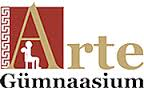 Õpipädevus. Enesemääratluspädevus.Kultuuri-ja väärtuspädevus.  2
Mõtestatud õpe vajab aega süvenemiseks, küsimuste esitamiseks ja neile vastamiseks – halb alternatiiv võib olla ülesande lahendamisest loobumine
Ka kõige halvem pedagoog ei suuda ära võtta lapse õpihuvi, kui last toetavad vaimsed vanemad.
Kõige edumeelsem õpetaja ei suuda last motiveerida, kui vanematel pole lapse jaoks aega.

AINEPÕHINE ÕPETAJATE TÖÖKAVADE KORRIGEERIMINE VÄLTIMAKS LIIGSET, KESKENDUMINE ÕPITULEMUSTELE
LAPSEVANEMATE KOOL 1.-4. KL LAPSEVANEMATELE. LOENG LASTEVANEMATE ÜLDKOOSOLEKUL 
LAPSEVANEMAD TUNDI ANDMAS Tagasi kooli RAAMES
TEEME: LAPSEVANEMATE JA ÕPETAJATE ÜMARLAUD
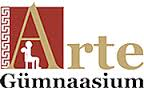 Kultuuri-ja väärtuspädevus.Enesemääratluspädevus.Õpipädevus. Suhtluspädevus 1
Traditsioonide hoidmine, aga ka uuendamine
Õpilaste kaasamine ürituste planeerimisse, läbiviimisesse, analüüsimisse
Valmistumine esinemiseks/võistluseks: valik, (pähe)õppimine, harjutamine/treenimine, eneseületamine, esinemisjulgus
KONTSERTETENDUS ORHIDEE EMALE, KEVADKONTSERT, KIRIKUKONTSERT, VÕÕRKEELTE KONTSERT, ÕPILASTÖÖDE NÄITUSED, JÕULUPEOD, SÕBRAPÄEV,  PLAYBOX, ARTE TANTS,  ETLEMIS- JA SPORDIVÕISTLUSED
Õpilaste ande arendamine tunnivälises tegevuses nii üritustel kui huviringides, trennides esinejate ja osalejatena 
LAULUKOORID JA ANSAMBLID, KERAAMIKA- , TANTSU-, NUPUTAMISMÄNGUDE, ROBOOTIKA, MEISTERDAMISE, KERGEJÕUSTIKU, KORVPALLI, UJUMISRING
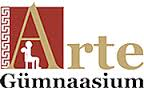 Kultuuri-ja väärtuspädevus.Enesemääratluspädevus.Õpipädevus 2
Organisatsiooni väärtused koostöiselt sõnastatud ja tähelepanu all
ARTE VÄÄRTUSTE SÕNASTAMINE ÕPILASTE, LAPSEVANEMATE JA ÕPETAJATE POOLT 2013/14. VÄÄRTUSED ON „PILDIDL“
Koostöö teiste haridus- ja kultuuriasutustega
MUSTAMÄE LASTE LOOMINGU MAJA, HUVIKESKUS KULLO, KÄNNUKUKE RMK, MUSTAMÄE LOV, BOTAANIKAAED, (KUNSTI)MUUSEUMID, EESTI KONTSERT, TTÜ, KIK
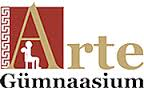 Väärtused
Koostöö: oleme valmis koostööks erinevate huvigruppidega, meie tegevus põhineb vastastikusel usaldusel. 
Vastutus: vastutame konkurentsivõimelise ja jätkusuutliku hariduse eest. Suhtume heaperemehelikult kooli varasse, väärtustame enda ja teiste aega.
Hoolivus: arvestame iga inimese individuaalsusega. Austame iseennast ja kaaslasi. 
Turvalisus: väärtustame sõbralikku ja toetavat koolikeskkonda ning tervislikke eluviise. 
Motivatsioon: väärtustame õppimist, loomingulisust ja isiksuslikku arengut. 
Koolikultuur: meie ühtsustunne põhineb kooli pikaajalistel traditsioonidel ja toredatel ühisüritustel. Meie õpilastele meeldib käia oma koolis.
Kodanikuks olemine: me austame isamaad, emakeelt ja rahvuskultuuri; hindame võrdõiguslikkust ja väärtustame kultuurilist mitmekesisust.
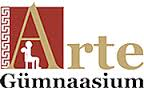 Matemaatika, loodusteadusteja tehnoloogia alane pädevus Digi-pädevus. Ettevõtluspädevus.
Probleemide püstitamine, plusside-miinuste kaalumine
Järelduste tegemine, seoste loomine
Sobivate lahendusteede leidmine, oma valikute põhjendamine
Graafiliste võtete kasutamine õppimisel
Uute tehnoloogiate sihipärane kasutamine

NÜÜDISAEGSED ÕPPEMEETODID AINETUNNIS (rühmapõhine õpe, aktiiv- ja probleemõpe, õppimismängud, digi-vahendite ja –keskkonna kasutamine
VALIKAINED: joonestamine, robootika, tervishoid, kunsti õppesuund pk
ÕPPEKÄIGUD: muuseumid, loodusõp koostöös KIK-iga, kultuuriasutused 
TUNNIVÄLINE TEGEVUS: robootika-, meisterdamise, keraamika, nuputamismängude ring, õpilasfirma NEPP, väitlusklubike
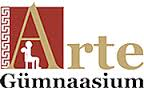 Ettevõtluspädevus. Digi-pädevus. Matemaatika, loodusteadusteja tehnoloogia alane pädevus
Ideaaliks, et õpilane 
Mõtleb loovalt
Algatab julgelt
Tegutseb arukalt
Vastutab hoolivalt (Eesti Kaubandus-tööstuskoda)
NÜÜDISAEGSED ÕPPEMEETODID AINETUNNIS (rühmapõhine õpe, aktiiv- ja probleemõpe, õppimismängud, digi-vahendite ja –keskkonna kasutamine
VALIKAINED: majandus, karjääriõpetus, majanduse õppesuund pk, joonestamine, fotograafia, robootika
ÕPPEKÄIGUD: ettevõtted, kultuuriasutused 
TUNNIVÄLINE TEGEVUS: õpilasfirma NEPP, Sõbrapäeva- ja Kevadlaat, Koolivormilaat, Isadepäeva meisterdamistoad
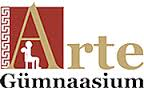 Digi-pädevus.
Toimetulek digi-maailmas
Info leidmine, selle usaldusväärsuse hindamine
Tekstide, piltide, multimeediumite loomine ja kasutamine
Suhtlemine ja koostöö erinevates digi-keskkondades
Digi-keskkondades samade moraali- ja väärtuspõhimõtete järgimine nagu igapäevaelus (Prõk 2014)

NÜÜDISAEGSED ÕPPEMEETODID AINETUNNIS NII KLASSIRUUMIS KUI VÄLJAPOOL (digi-vahendite ja –keskkondade kasutamine, VOSK, tahvelarvutid, nutikellad. foto- ja videokaamerad ) 
INFOVAHETUS: koduleht, Google-kalender, FB, blogi, klasside pilvekeskkonnad
TUNNIVÄLINE TEGEVUS: digi-lahenduste kasutamine õpilasüritustel, nt filmid
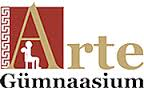 Sotsiaalne ja kodanikupädevus.Suhtluspädevus.
Õppimise psühholoogiliseks aluseks on kogemus, mille õpilane omandab vastastikuses toimes füüsilise, vaimse ja sotsiaalse keskkonnaga (Prõk 2014)
Rühmapõhine õpe, rühmatöö, meeskonnatöö
Õpilaste vaheline suhtlus tunnis, hinnangute ja tagasiside andmine 
Füüsilise keskkonna (nt klassiruumi) mööbli paigutus selliselt, et õpilased saavad üksteist näha, omavahel suhelda.
SUHTLEMINE TUNNIS, KAASLASTEGA, ÕPETAJATEGA. TUGISÜSTEEMI (PSÜHHOLOOG, SOTS PEDAGOOG, KLASSIJUHATAJA) OLEMASOLU, OSKUS JA VÕIMALUS ABI KÜSIDA, SOTSIAALSETE OSKUSTE ARENDAMISE RÜHM
OLLA OTSUSTAJA ÕPILASESINDUSE LIIKMENA, OSALEDA ÜRITUSTE KORRALDAMISES, OLLA MEESKONNA OSA. ERINEVA VANUSEGA ÕPILASTE KOOSTÖÖ
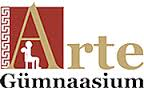 Sotsiaalne ja kodanikupädevus.Suhtluspädevus. Enesemääratluspädevus
Oskust ennast väljendada, juhtida, kehtestada
Loovalt ja kriitiliselt mõelda
Olla eestvedaja ja võtta riske, väärtustada mitmekesisust ja koostööd
Tulla toime ebamäärasusega ja ebaõnnestumisega 
Õpilaste kaasamine ürituste planeerimisse, läbiviimisesse, analüüsimisse
Valmistumine esinemiseks/võistluseks: valik, (pähe)õppimine, harjutamine/treenimine, eneseületamine, esinemisjulgus
KONTSERTETENDUS ORHIDEE EMALE, KEVADKONTSERT, KIRIKUKONTSERT, VÕÕRKEELTE KONTSERT, ÕPILASTÖÖDE NÄITUSED, JÕULUPEOD, SÕBRAPÄEV,  PLAYBOX, ARTE TANTS,  ETLEMIS- JA SPORDIVÕISTLUSED
AJALOOKUU,  KODANIKUPÄEV, EMAKEELEPÄEV, RAHVAKALENDRI TÄHTPÄEVADE TÄHISTAMINE
LAULUKOORID JA ANSAMBLID, KERAAMIKA- , TANTSU-, NUPUTAMISMÄNGUDE, ROBOOTIKA, MEISTERDAMISE, KERGEJÕUSTIKU, KORVPALLI, UJUMISRING
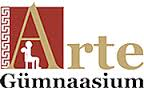 Enesemääratluspädevus
Suutlikkus mõista ja hinnata iseennast, oma nõrku ja tugevaid külgi
Analüüsida oma käitumist erinevates olukordades
Käituda ohutult ja järgida tervislikke eluviise; lahendada suhtlemisprobleeme
SUHTLEMINE TUNNIS, KAASLASTEGA, ÕPETAJATEGA. TUGISÜSTEEMI (PSÜHHOLOOG, SOTS PEDAGOOG, KLASSIJUHATAJA) OLEMASOLU, OSKUS JA VÕIMALUS ABI KÜSIDA, SOTSIAALSETE OSKUSTE ARENDAMISE RÜHM
OLLA OTSUSTAJA ÕPILASESINDUSE LIIKMENA, OSALEDA ÜRITUSTE KORRALDAMISES, OLLA MEESKONNA OSA. ERINEVA VANUSEGA ÕPILASTE KOOSTÖÖ 
OLEME „KIUSAMISEST VABAKS KOOL JA LASTEAED“ PILOOTKOOL
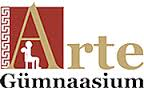 Kuidas õpilaste tulemusi mõõta? (Arro, Malleus, Aus)
I  Üldpädevuste tasand- keerukas otseselt mõõta; selle tasandi mõtestus üldsõnaline
II Pädevuste komponentide tasand – saame öelda, kuidas neid mõõta ja nende arengut toetada.
III Nn baasprotsesside tasand – kõigi üldpädevuste ja nende komponentide alus – eeldus keerukamateks protsessideks/ oskusteks konkreetsetes valdkondades. Saame mõõta ja arendada. Siit tasub otsida probleemi, kui II tasandi oskused ei suju.
	Tunnetusprotsessid, eksekutiivsed funktsioonid (töömälu, kognitiivne paindlikkus, ümberlülituvus, planeerimine, probleemilahendus
Autonoomse motivatsiooni toetamine, psühholoogilised baasvajadused, saavutusorientatsioonid
Uskumused teadmiste, õppimise ja võimete olemuse kohta.
MÕTESTA > ANALÜÜSI JA MÄÄRATLE > HINDA > ARENDA
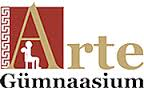 Mida kool saab teha üldpädevuste  kujundamiseks? (P. Liblik)
Arutada läbi koostöös huvirühmadega:
Missuguste teadmiste, oskuste ja väärtushoiakutega on noored, kes kooli lõpetavad;’
Kas kooli lõpetanutel on valmisolek õppida kogu elu, soov omandada uusi teadmisi, motivatsioon olla ettevõtlik, loov ja algatusvõimeline
Arutada läbi koolisiseselt:
Kooli õppekavas üldpädevuste kujundamise viisid
Kuidas jõuda selleni, et üldpädevuste kujunemine toimuks igas tunnis ja üritusel
Mida oodatakse igalt õpetajalt lisaks spetsialistiks olemisele
Kuidas teavitada kooli tegevustest kogukonda
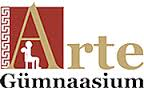 Kuidas kooli tegevuste tulemusi mõõta?
Digipädevus
kooli füüsiline õpikeskkond- digitaristu 
Õppemeetodite muutus – monitooring, sh tunnivaatlus, tagasisideküsitlused
Õpilane – monitooring, sh tunnivaatlus, üritused, tagasisideküsitlused
saab hinnata vastavalt (aine) hindamisjuhendile, põhjalikum tagasisidestamine kooliastme lõpul  
Õpipädevus + enesemääratluspädevus – edasiõppimine järgmisel haridustasandil, elukestev õpe – koolile kättesaadev info
Suhtluspädevus + eelnimetatud – õpilasel ei ole probleemi kaasõpilastega, õpetajatega, õpitulemustega
Kultuuri- ja väärtuspädevus – osalemine ja eestvedamine üritustel, õpilasvõistlustel, olümpiaadidel. Lugemus, kultuuri tarbimine. 
Sotsiaalne ja kodanikupädevus – sõjaväeteenistus, õppima/ tööle asumine/ naasmine Eestisse, kodanikualgatuste toetamine, maailmaharidusega kursis olemine, seaduste, dokumentatsiooniga hakkamasaamine
Ettevõtluspädevus –”ellujäämine” muutuvas maailmas, algatusvõime rakendamine
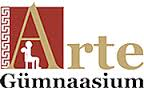 Kasutatud allikad
E. Hiiepuu Tänapäevane õppimine ja õpetamine. Muutunud õpikäsitus
E. Hiiepuu Väärtuspõhine kool läbi uue õppekava
G. Arro, E. Malleus, K. Aus Üldpädevuste mõtestamine, hindamine ja arendamine
LHU Läänemaa Haridusuuendus (E. Hiiepuu, M. Jürimäe, M. Laanpere)
P. Liblik Mida kool saab teha üldpädevuste arendamisel.
T. Saar- Veelmaa Haridusest ja tööõnnest X,Y ja Z põlvkonna valguses
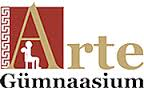 Tänan!
.